La asistencia las jornadas de práctica se corroborara con la actividad de entrega de diario a diario en escuela en red .
Diario de la alumna
Jardín de niños Ramón G. Bonfil
2° y 3° B
Educadora practicante: Belén Zapata Castillo
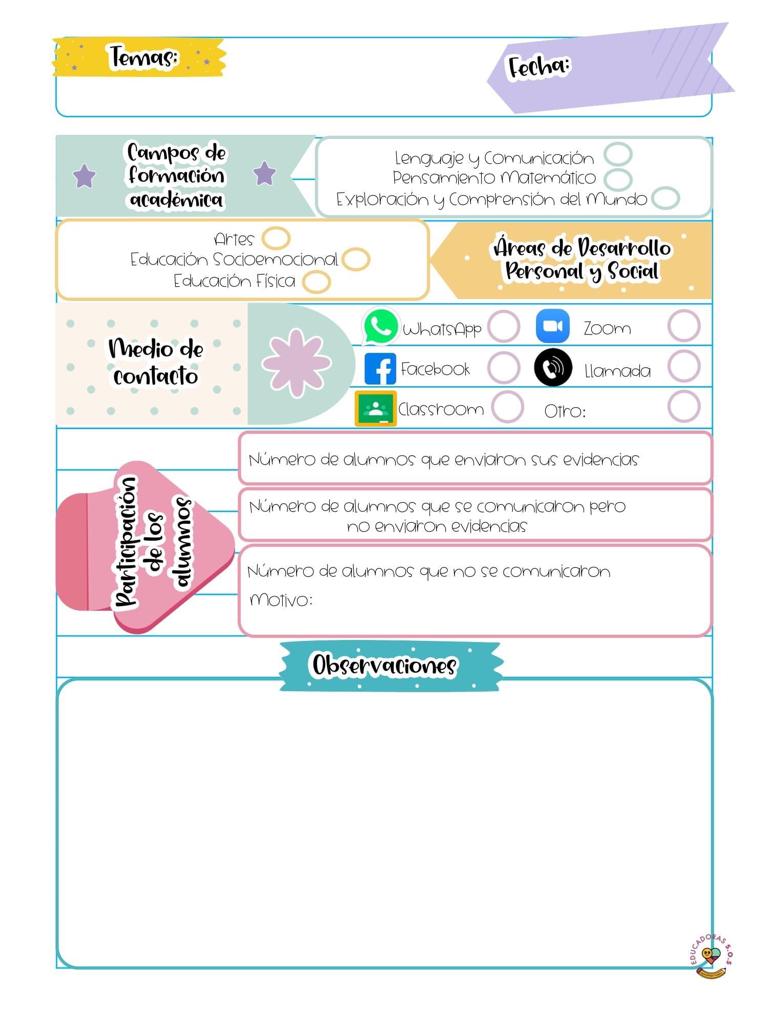 11/05/2021
5
0
28
Exploración y comprensión del mundo natural y social
Otros oficios y profesiones
Trabajan para que todas las personas podamos satisfacer nuestras necesidades
Campesinos: siembran y cultivan verduras para poder consumirlas 
Transportistas: llevan los alimentos que se producen en otros lugares, además de ayudarnos de ir de un lugar a otro.
Construyendo tuberías: garantizan que tengamos agua, que es necesaria para asearnos, lavar trastes, ropa y alimentos.
Ingenieros y albañiles construyen casas, puentes y calles. 
Personas encargadas de que tengamos electricidad, que nos permite ver cuando esta obscuro y usar aparatos del hogar. Poder comunicarnos, usando el teléfono, el internet o el correo. 
Centro de salud: cuando nos enfermamos acudimos a el, en donde trabajan doctores, doctoras, enfermeros, enfermeras sabe determinar que es lo que tenemos para curarnos,, nos ponen vacunas y nos ayudan en caso de accidentes. 
Educación: enseñar nuevas cosa. ¿Te gustaría tener uno de estos trabajos de grande? 
¿Qué beneficios aportan los astronautas? Gracias a ellos sabemos como se ve la tierra desde el espacio y podemos conocer otros planetas. Se ha ampliado el conocimiento para desarrollas nuevas tecnologías, el estudio de fenómenos naturales. Profesión. ¿Qué harías si fueras astronauta? ¿Qué beneficios aportan las cajeras y cajeros de tiendas de autoservicios? Atienden cuando vamos de compras, seria muy complicado saber cuanto vamos a pagar.
Libro. Cuando sea mayor seré. -Carles Ballesteros. Minuto 16:20
Cocinera: Profesional  de la cocina prepara alimentos que beneficia a quien los consume
Investigadora científica: Observar todo lo que sucede en el mundo y darnos una explicación de sus descubrimientos, estos ayudan al mejoramiento de las condiciones de la vida de la sociedad.
Piloto de aviación: Vuela aeronaves y helicópteros para transportar pasajero o cargamento
Veterinario: Revisa, trata y cura a los animales para que estén sanos y así protejan al ser humano de las enfermedades. 
Bombero: Ayuda a proteger a la comunidad, informa acerca de la seguridad y prevención de incendios, así como la atención de otras emergencias como accidentes, inundaciones etcétera. 
Atleta: Inspira a ejercitarse y seguir su ejemplo de una vida saludable, además de favorecer los valores de solidaridad, cooperación y ayuda mutua.
Importancia de los oficios y profesiones, en tu casa, ¿Qué oficios y profesiones tienen tus familiares?, ¿conoces sus beneficios?, ¿Cuál es su  aportación a la comunidad?, ¿Qué te gustaría aportar a la comunidad?
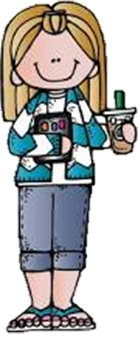 Pensamiento matemático
Un lugar a la medida
Medir con diferentes objetos. Unidad de medida clips, pasos, manos, tiras de papel, listones, colores y crayones.
Mi álbum de preescolar. Buscar objetos para medirlo. ¿Qué forma tiene el libro? Medir el lado corto. Registrar la medida del libro. 
Unidad de medida - Longitud. Las unidades de medida permitieron conocer que el libro mide. ¿Por qué crees que el libro mide más borradores que crayones? El borrador es mas pequeño que el color. ¿Cómo puedo saber si cabe en el librero? 
Para medir debes de observar hasta donde llega el lápiz, te puedes apoyar con el dedo para marcar a donde llegó y a partir de ahí volver a colocarlo y seguir midiendo. 
¿Cómo sería tu vida si no pudieras medir? Medir nos permite conocer el tamaño de las cosas, conocer cuanto mide algo nos ayuda a solucionar algunas necesidades. ¿Qué te gustaría medir?